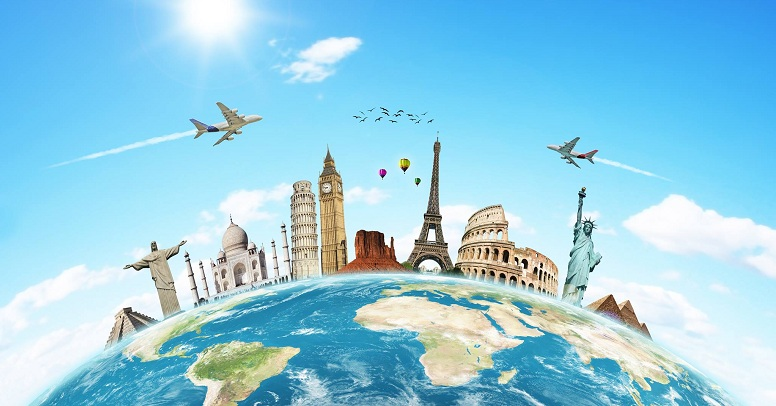 Holidays and travel
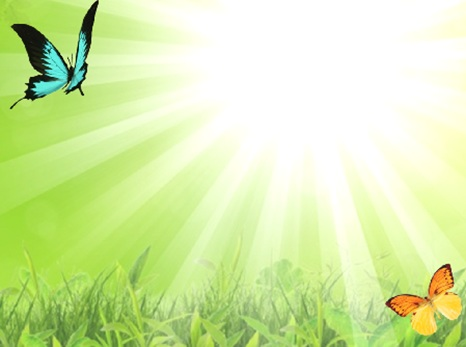 We are going to:
Read a travel brochure about adventure
 holidays in Kazakhstan;
Talk about holidays and travel;
;
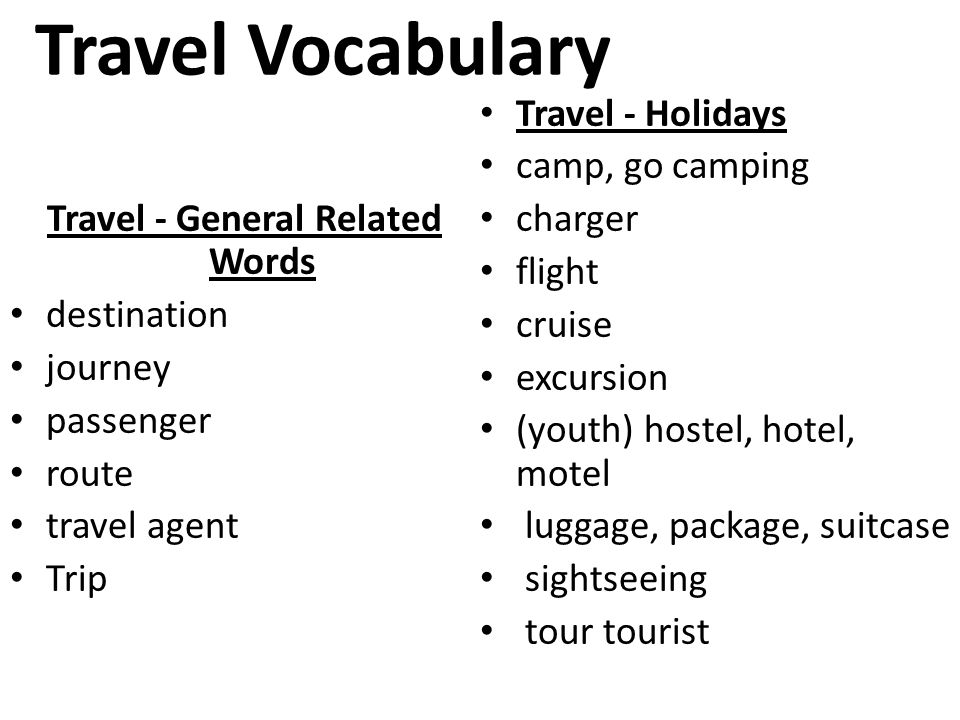 Doing exercises
Ex: 2 Listening. 
Who said these things?
Ex:3 Complete the rules
Ex:5  Report the statements
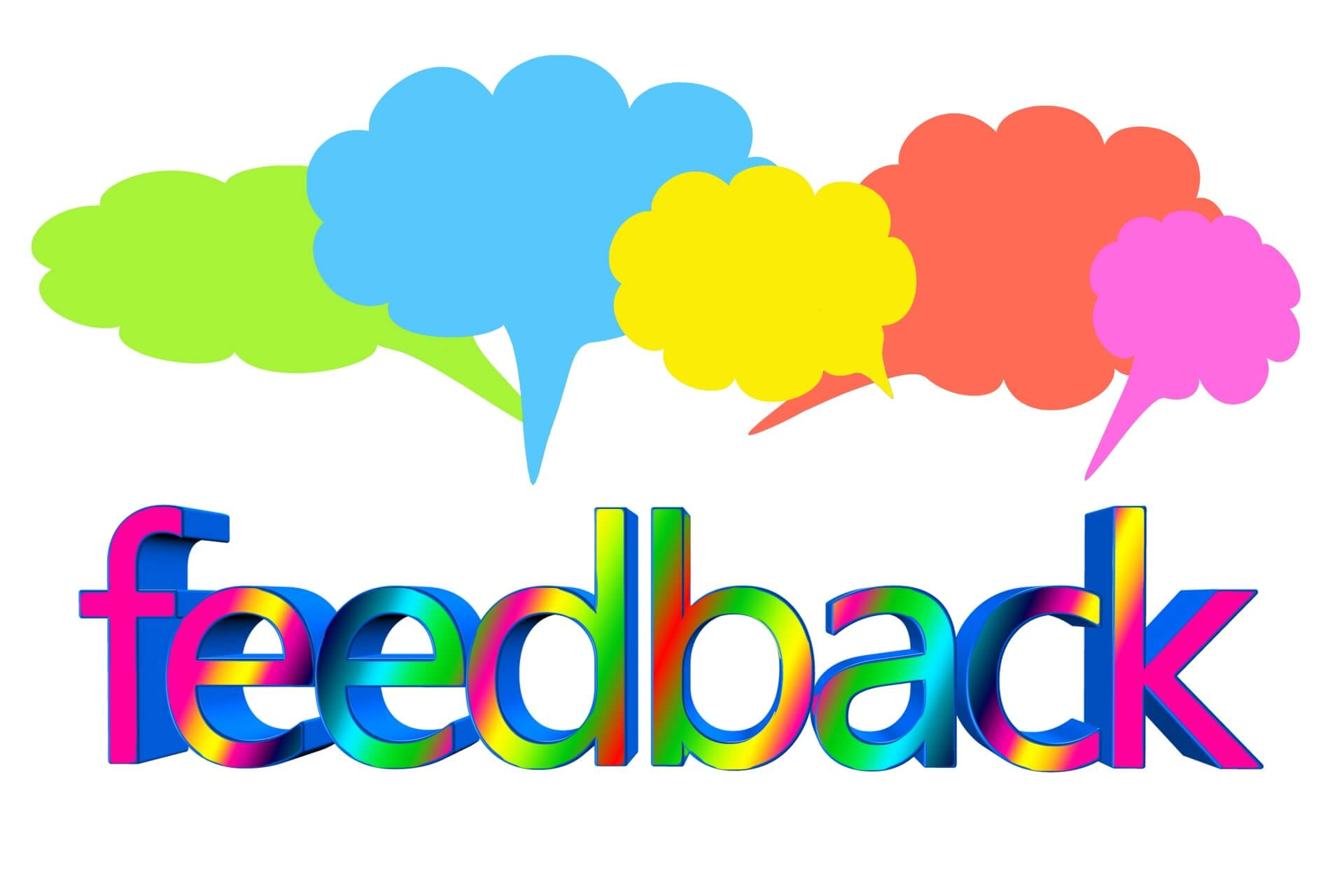 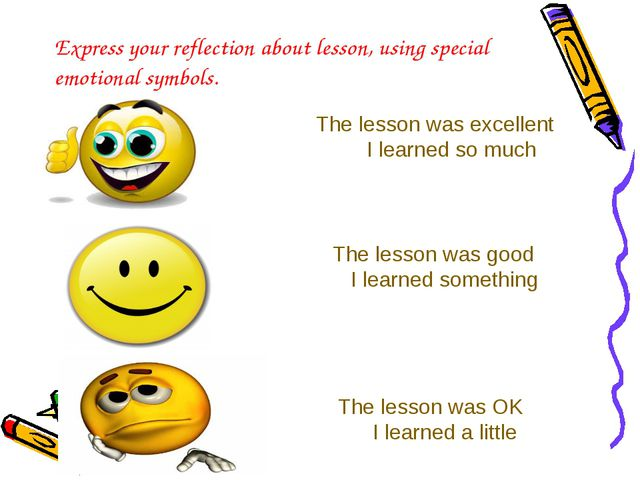